하나님께 예배드려요!
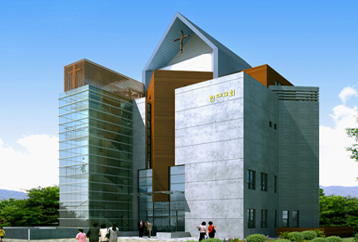 2015년  10월 4일    어린이 예배
오늘은
성령감림 후 제19주일
입니다.
예배로의 부름
하나님은 영이시니 
예배하는 자가 신령과 
진정으로 예배할지니라(요 4:24)
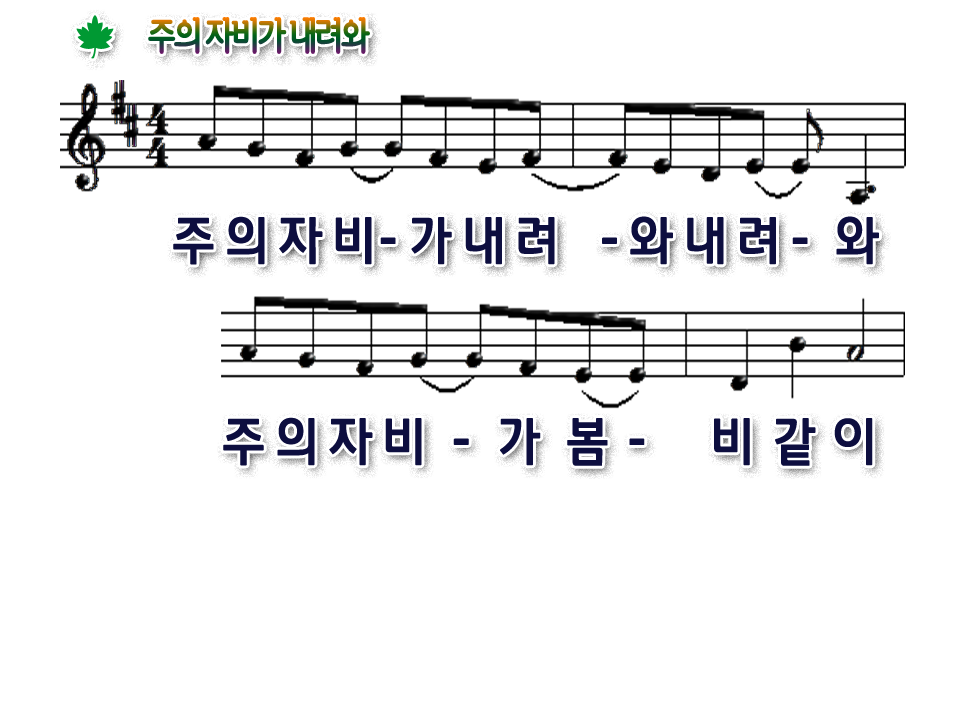 1/4
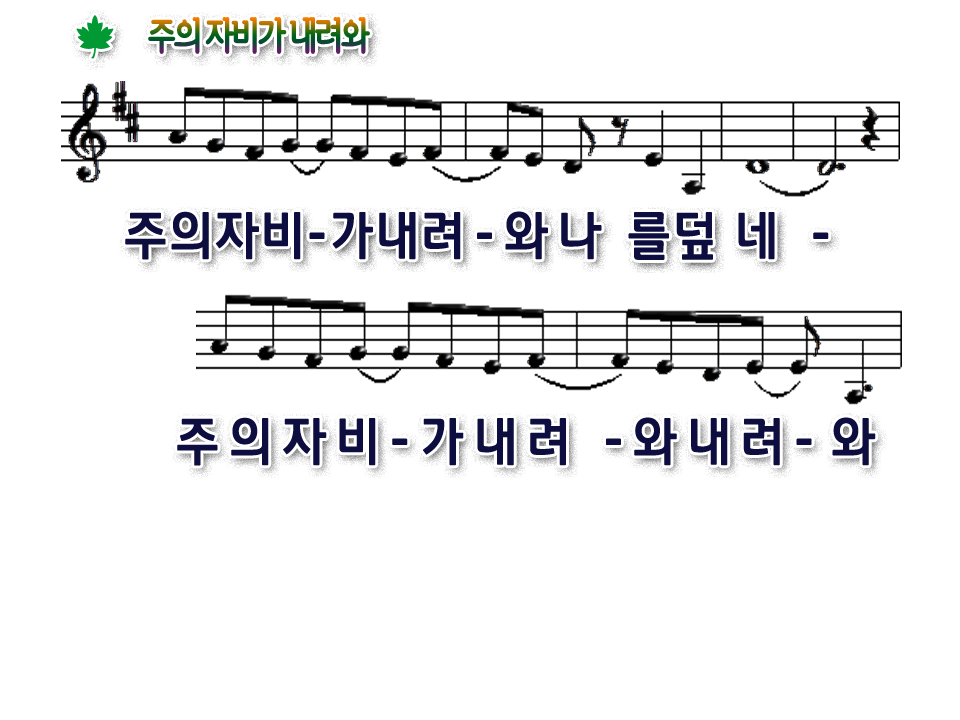 2/4
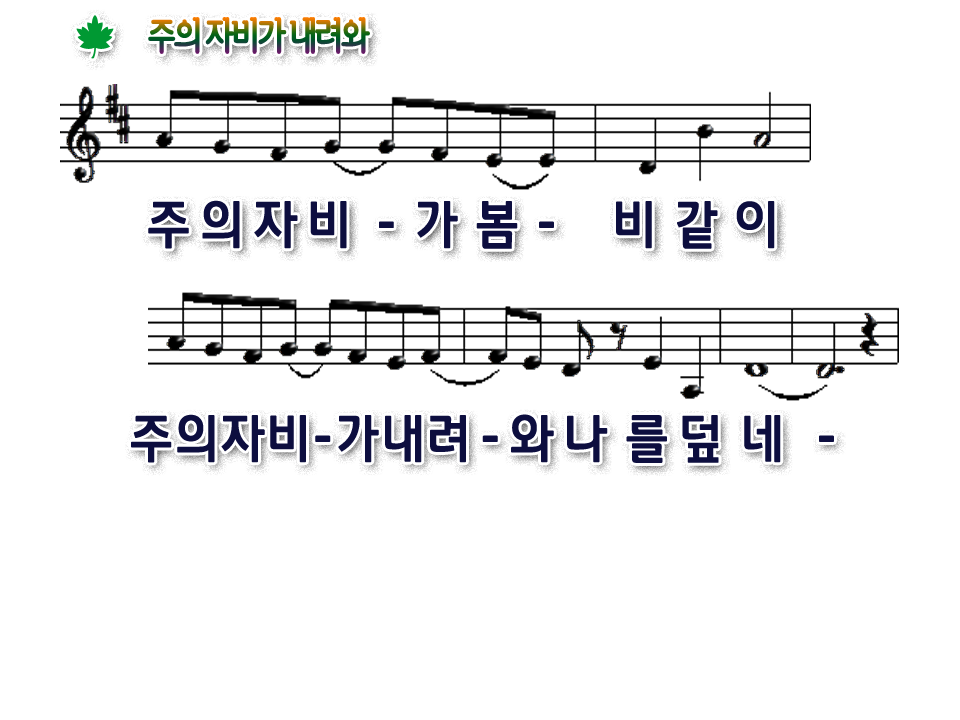 3/4
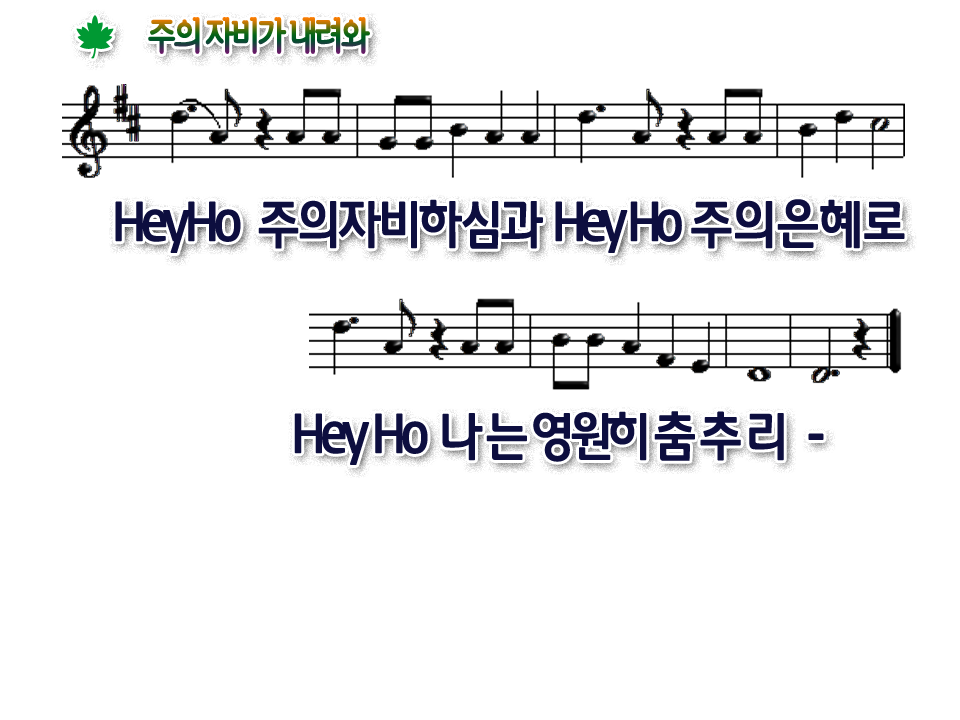 4/4
공동기도
사랑의 하나님 아버지!
오늘도 교회에 나와서 
예배드릴 때 저희들의 마음을
받아 주시고, 하나님을 만나는 
귀한 시간이 되게 해 주세요.
공동기도
지난 한 주간 동안 지내면서
저 혼자만 생각하고 욕심을
부리다 친구를 미워하고
부모님의 마음을 아프게 한 
것들을 용서해 주세요.
공동기도
아직은 어려서 잘 못하는 것도
많지만 하나님께서 우리의 
마음을 도와 주셔서 
혼자 있는 친구나
도움이 필요한 친구들에게
꼭 필요한 이웃이 되게 
해주시고,
공동기도
믿지 않는 친구들에게 
예수님을 전하는 용기와 
생각하는 지혜를 받는 기쁨도 허락해 주세요.
예수님의 이름으로 기도합니다.     아멘!
주여 이 시간
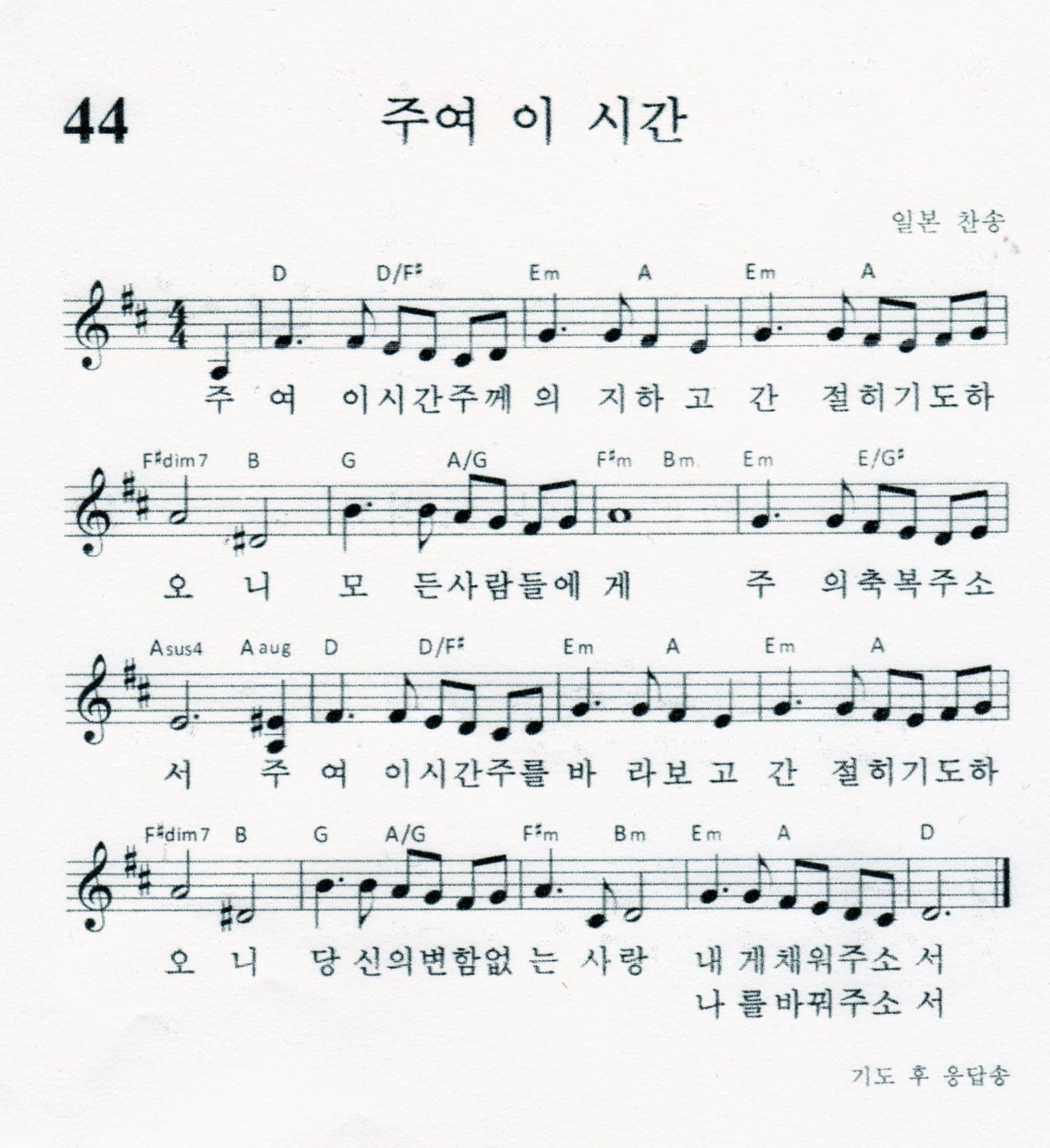 ①
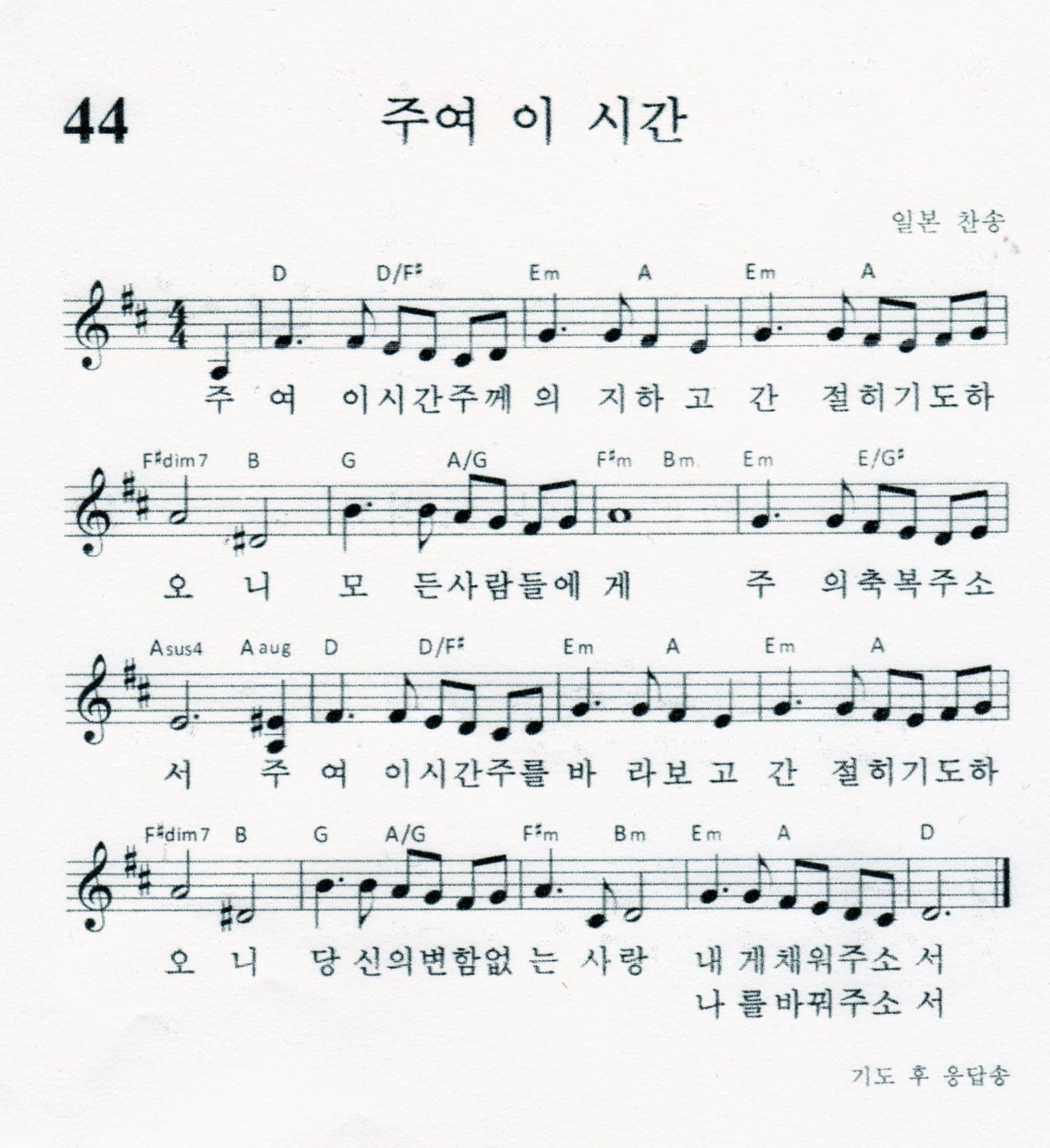 ②
나누어 읽는 말씀
현   석 :  주님의 말씀은 내 발의
              등불이요

 회   중 :  내 길의 빛입니다.

 현   석 :  주님의 의로운 규례들을
              지키려고,

 회   중 :  나는 맹세하고 또 다짐합니다.
나누어 읽는 말씀
현   석 :  나는, 두 마음을 품은 자를
             미워하지만
 회   중 :  주님의 법은 사랑합니다.
 현   석 :  내 걸음걸이를 주님의 말씀에
              굳게 세우시고,
 회   중 :  어떠한 불의도 나를 지배하지                    
              못하게 해주십시오.
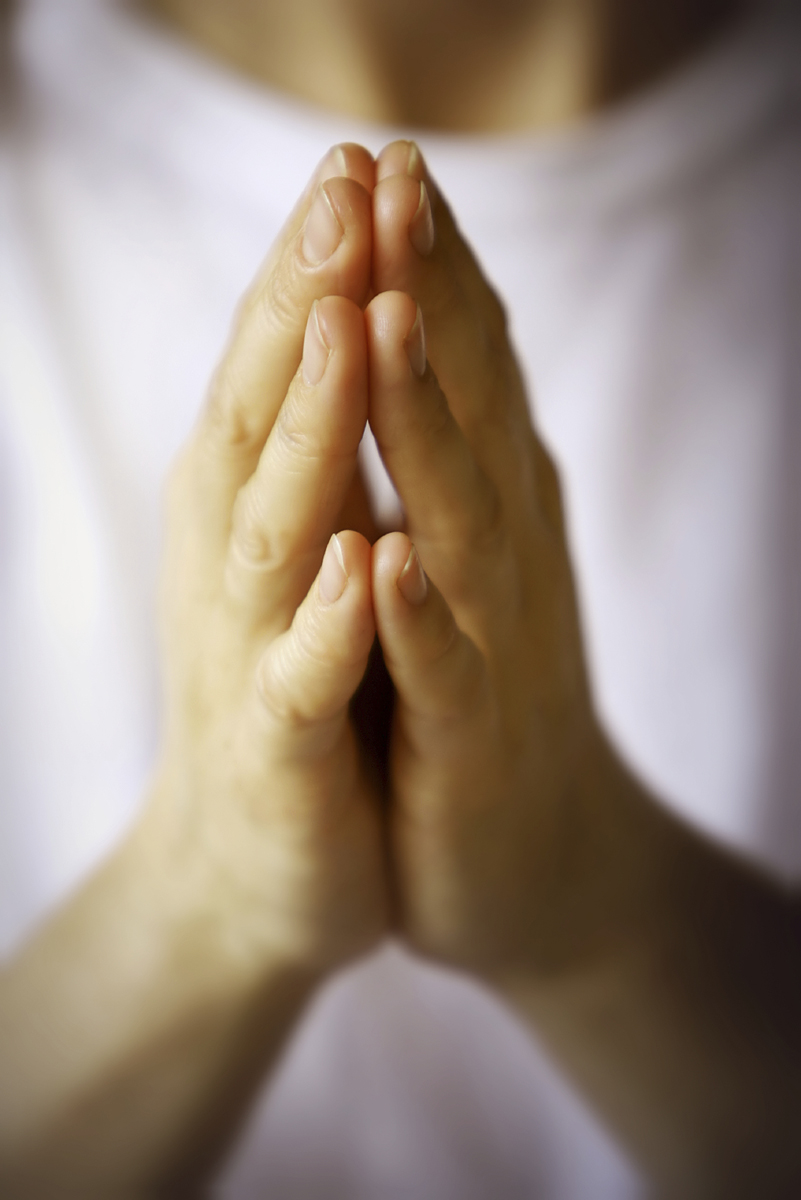 사 도  신 경
전능하사 천지를 만드신 
하나님 아버지를 내가 믿사오며,
그 외아들 우리 주 예수 그리스도를 
믿사오니,
이는 성령으로 잉태하사 
동정녀 마리아에게 나시고,
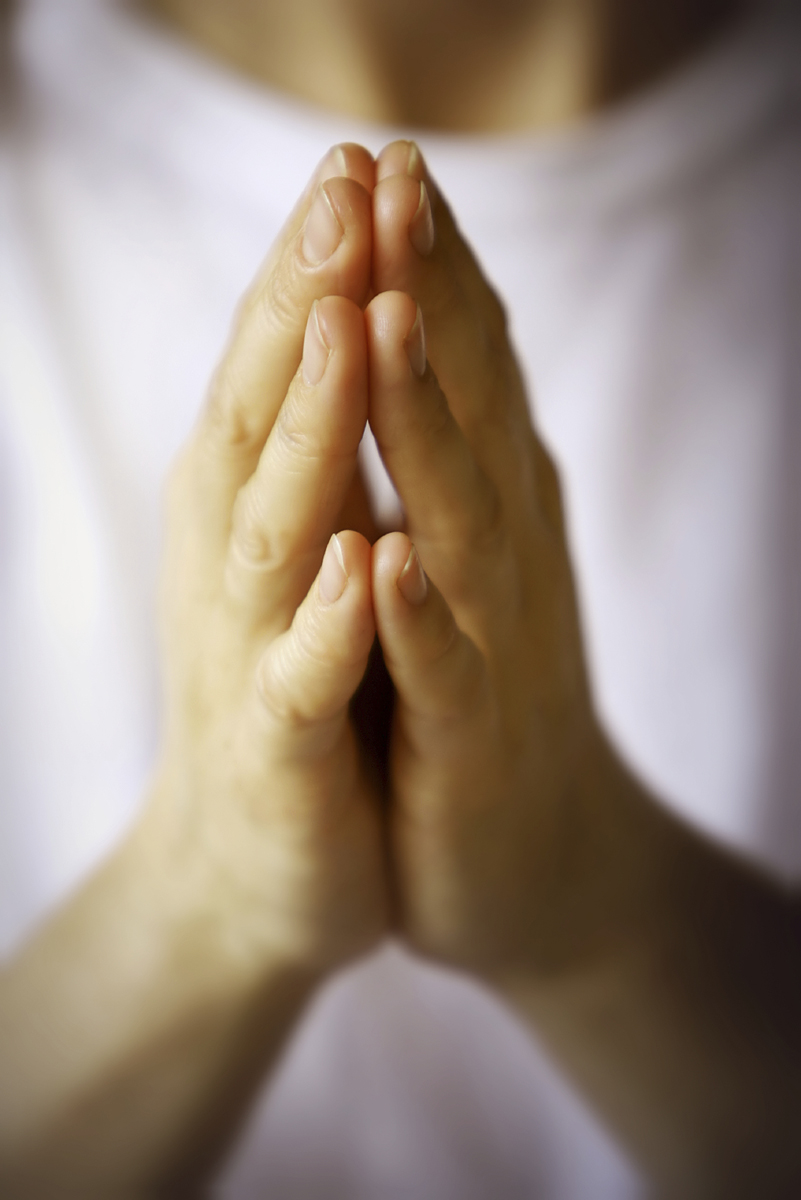 본디오 빌라도에게 고난을 받으사,
십자가에 못박혀 죽으시고,
장사한 지 사흘 만에 죽은 자 가운데서
다시 살아나시며 
하늘에 오르사, 전능하신 하나님 우편에 
앉아 계시다가,
저리로서 산 자와 죽은 자를 심판하러 
오시리라.
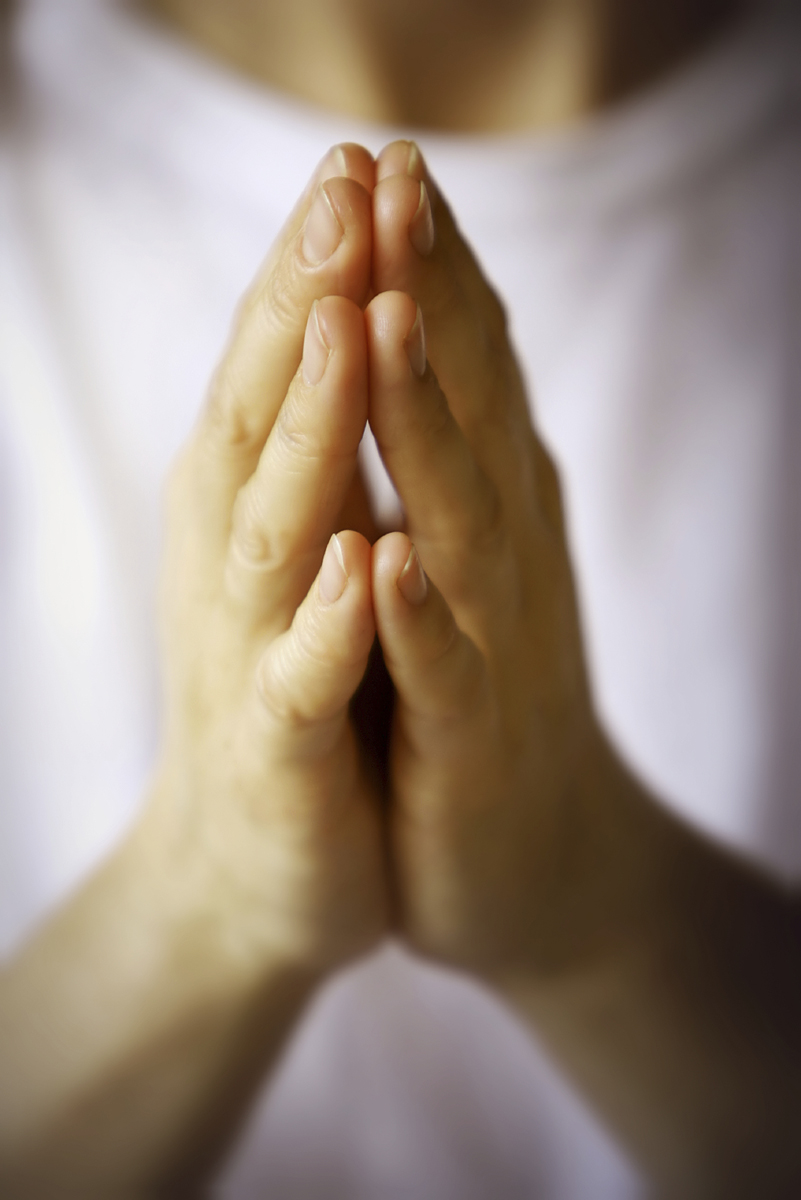 성령을 믿사오며, 거룩한 공회와, 
성도가 서로 교통하는 것과,
죄를 사하여 주시는 것과, 
몸이 다시 사는 것과,
영원히 사는 것을 믿사옵나이다. 
아멘.
대표 기도 – 김현찬 어린이
설  교 – 김광래 전도사님
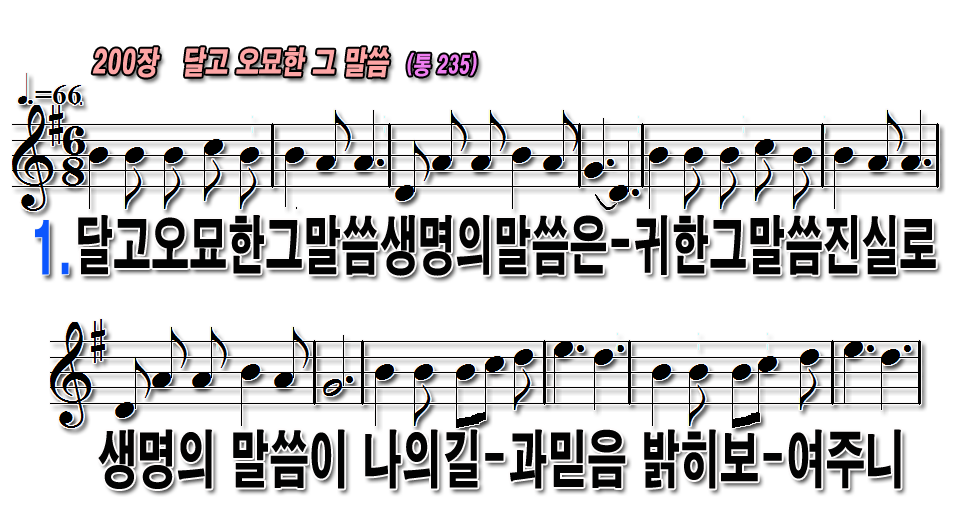 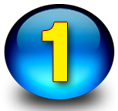 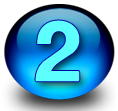 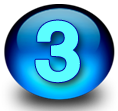 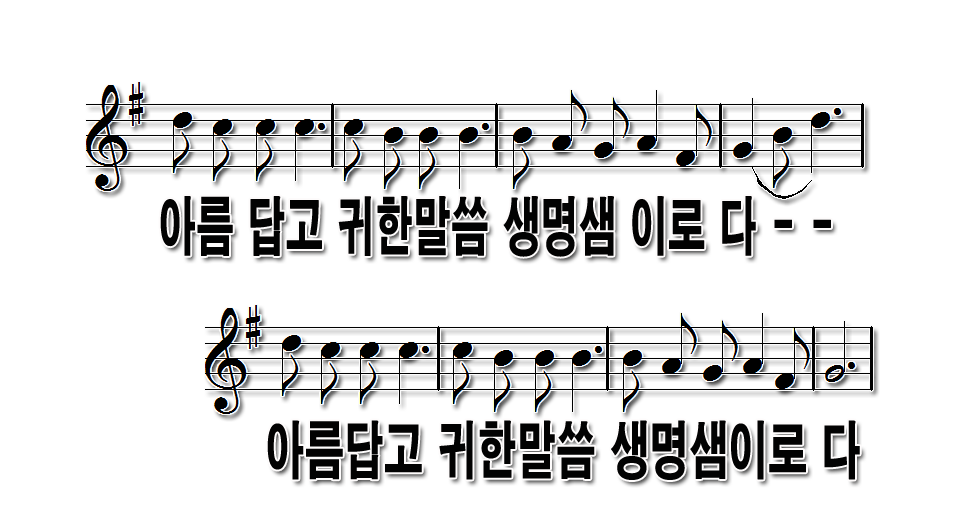 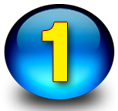 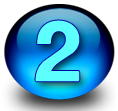 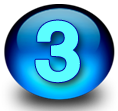 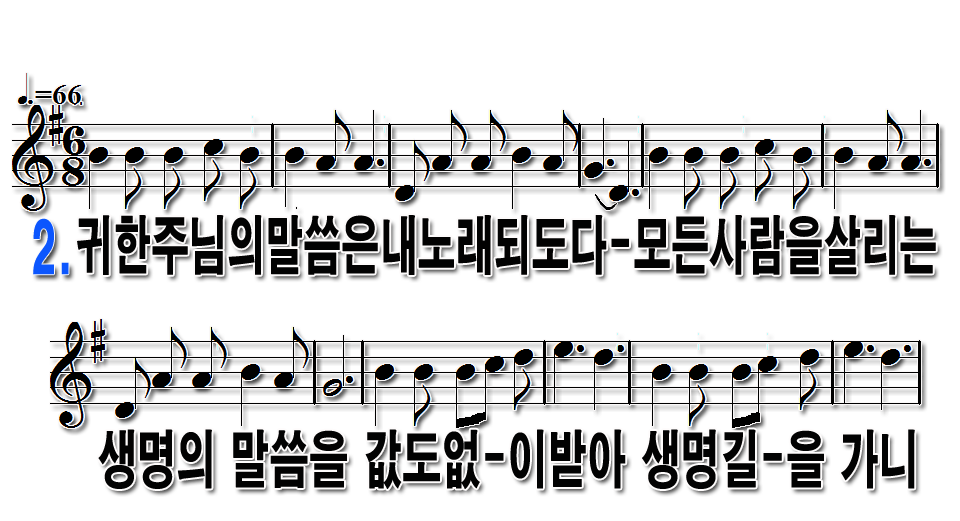 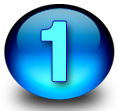 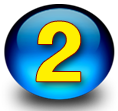 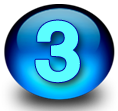 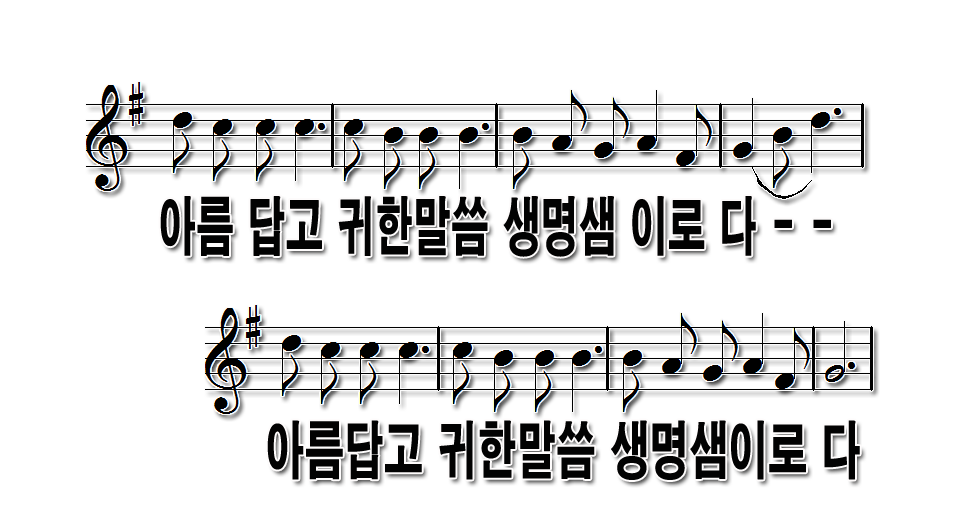 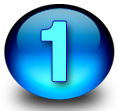 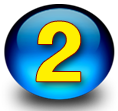 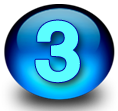 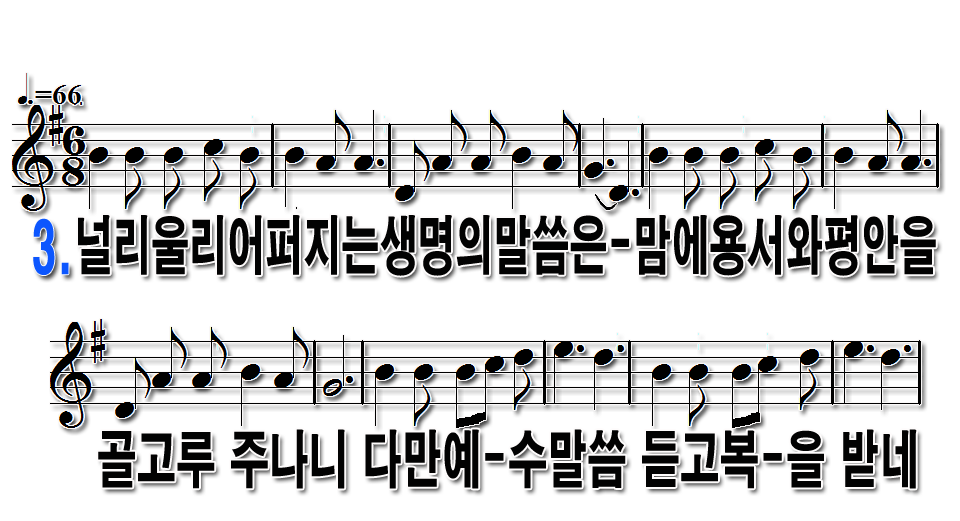 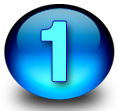 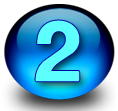 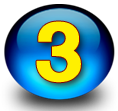 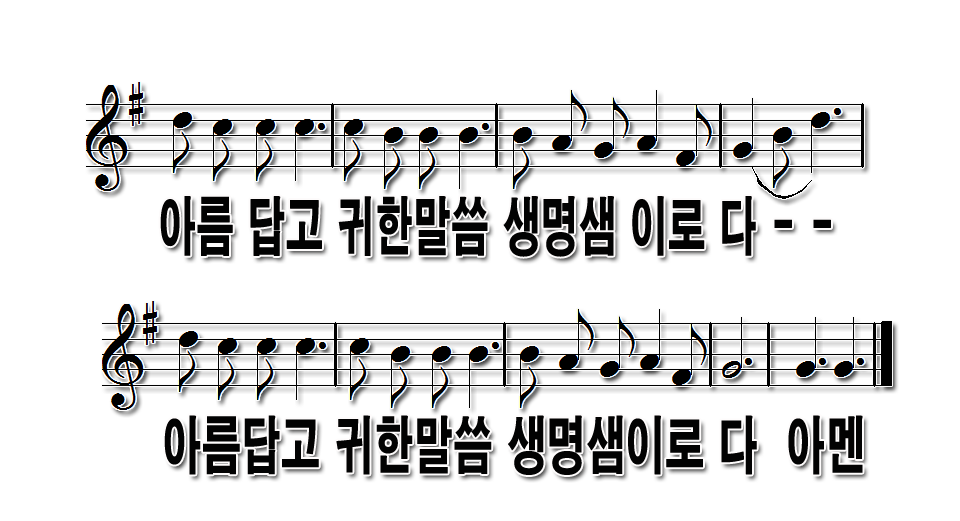 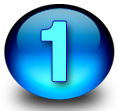 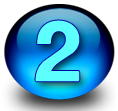 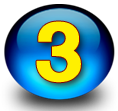 헌금 기도 – 정수인 어린이
광  고
1
2
3
[Speaker Notes: 마우스 오른쪽 클릭 후 텍스트편집(문자열추가) 버튼 누른후 텍스트 삽입 바랍니다]
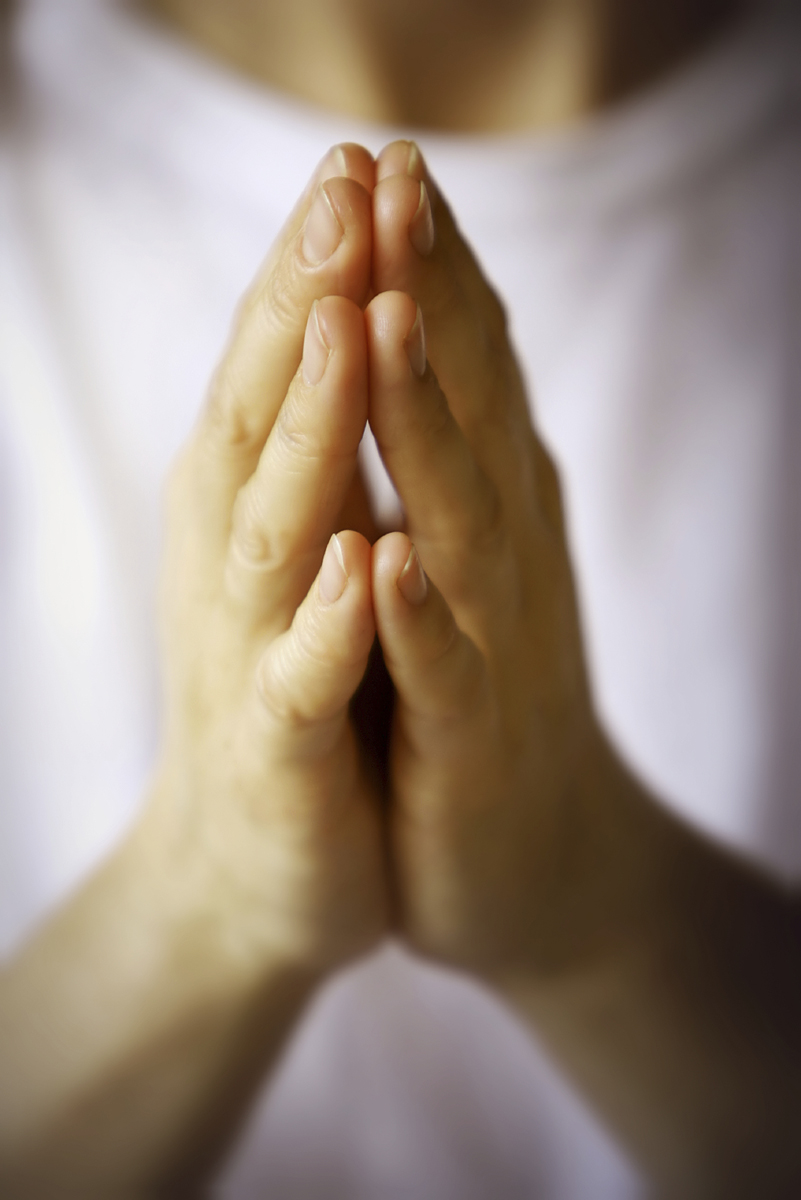 주기도문
하늘에 계신 우리 아버지여
 이름이 거룩히 여김을 받으시오며
 나라가 임하시오며
 뜻이 하늘에서 이루어진 것같이
 땅에서도 이루어지이다
 오늘 우리에게 일용할 양식을 주시옵고
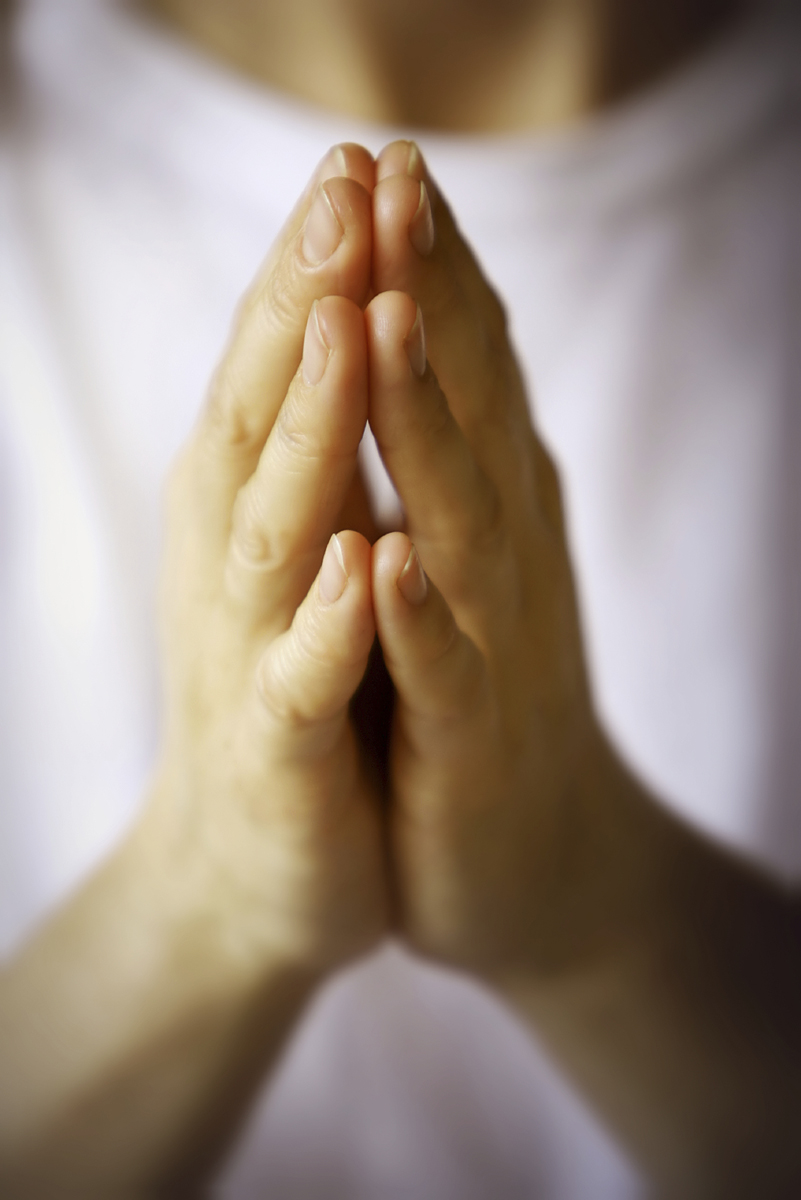 우리가 우리에게 죄 지은 자를 
사하여 준 것같이
우리 죄를 사하여 주시옵고
우리를 시험에 들게 하지 마시옵고
다만 악에서 구하시옵소서
나라와 권세와 영광이 아버지께
영원히 있사옵나이다        아멘.